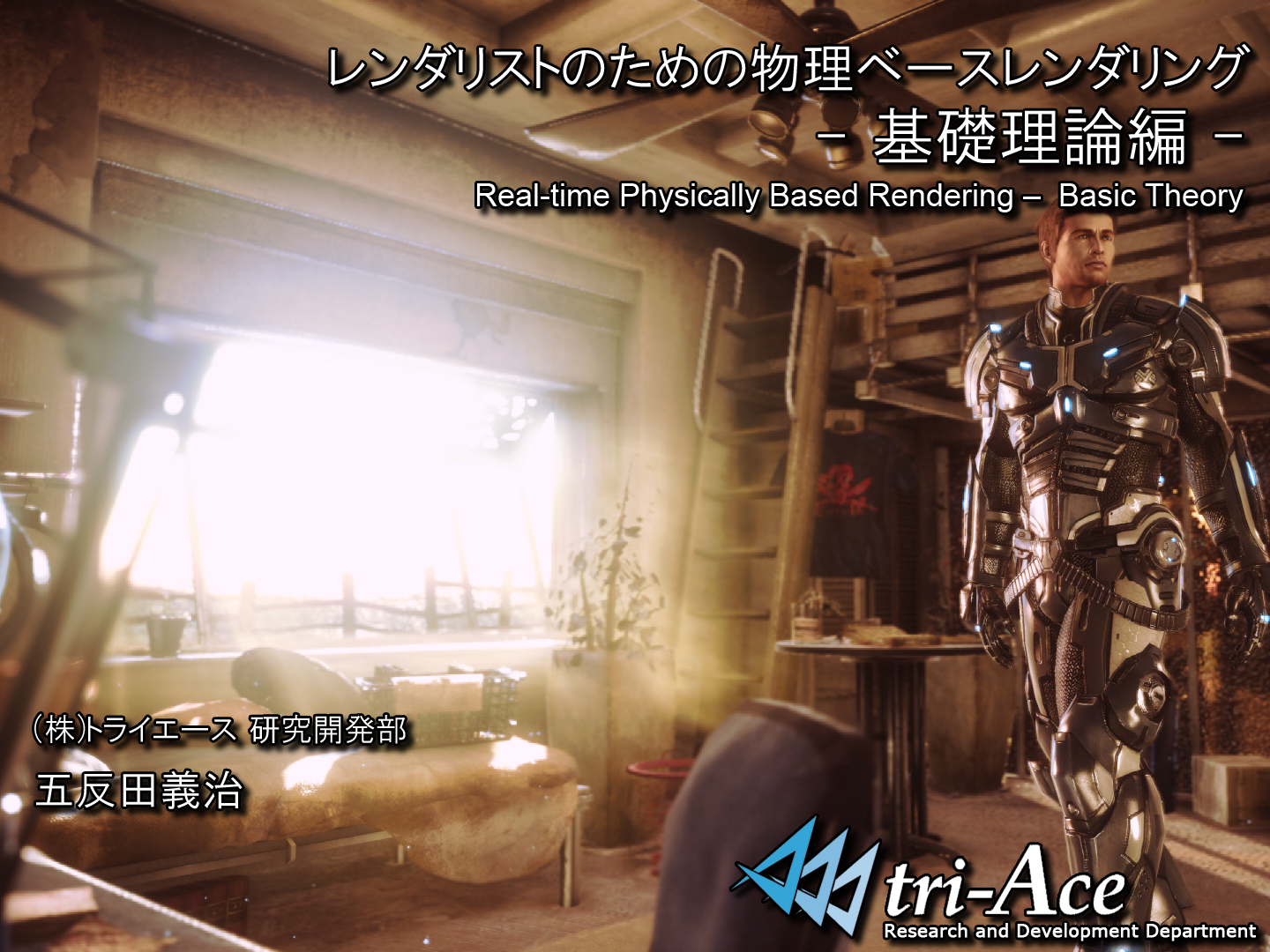 物理ベースレンダリング
光の物理的な挙動を正確に再現してレンダリングを行うこと
光(電磁波)の挙動を表す物理法則
幾何光学
波動光学
波動方程式
マクスウェル方程式
散乱方程式
コンプトン散乱
レイリー散乱
ミー散乱
ラマン散乱
など…
このセッションで扱う方程式
レンダリング方程式(The Rendering Equation)
CGレンダリングにおいて光の挙動を表した方程式
1986年にKajiyaによって考案された
幾何光学的要素のみを取り扱う
散乱効果は扱わない
ボリュームレンダリング
サブサーフェーススキャッタリング
蛍光効果
干渉効果
など
このセッションの目的
レンダリング方程式を解いて物理的に正しいレンダリングを行う
数式が山のように出てきます…スイマセン
世の中にあるレンダリングに関する関数や数式をなんとなく実装するのではなく
物理的に理解できるようになる
注意
このスライドの数式に出てくるw (出射方向), w’ (入射方向)は数式を見易くするために符号を考慮してません実際に計算するときは正しい符号に変換するようにお願いします
レンダリング方程式
ある地点xにおいてw方向に出射する光Loを計算する方程式
波長λに関しては物理的性質を表す関数が波長ごとに異なると考えればよい
この方程式が表しているものとは?
出射する光とは
ある地点xにおいてw方向に出射する放射輝度
放射輝度とは?
放射輝度とは
放射輝度(radiance)
単位面積dAおよび単位球面上の範囲dw(立体角)を通過する光の量(放射束)F
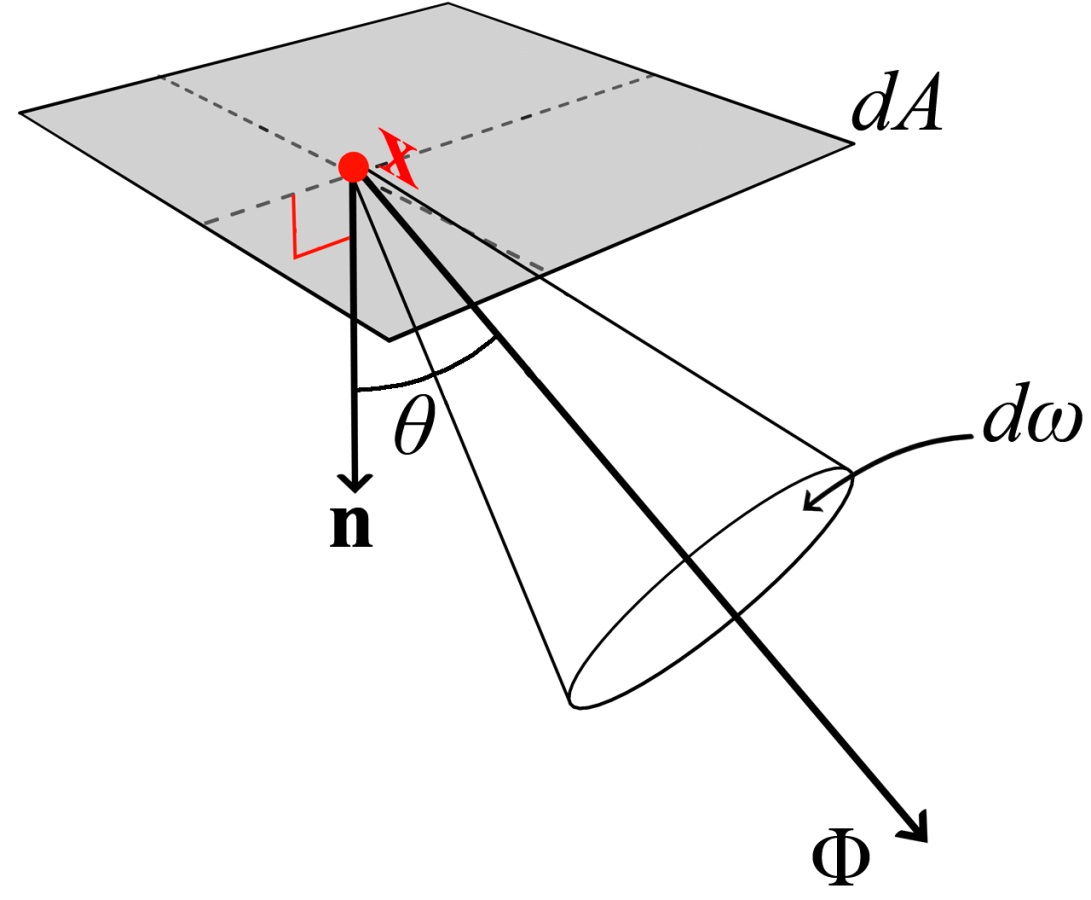 放射照度とは
放射照度(irradiance)
単位面積dAを通過する光の量(放射束) F
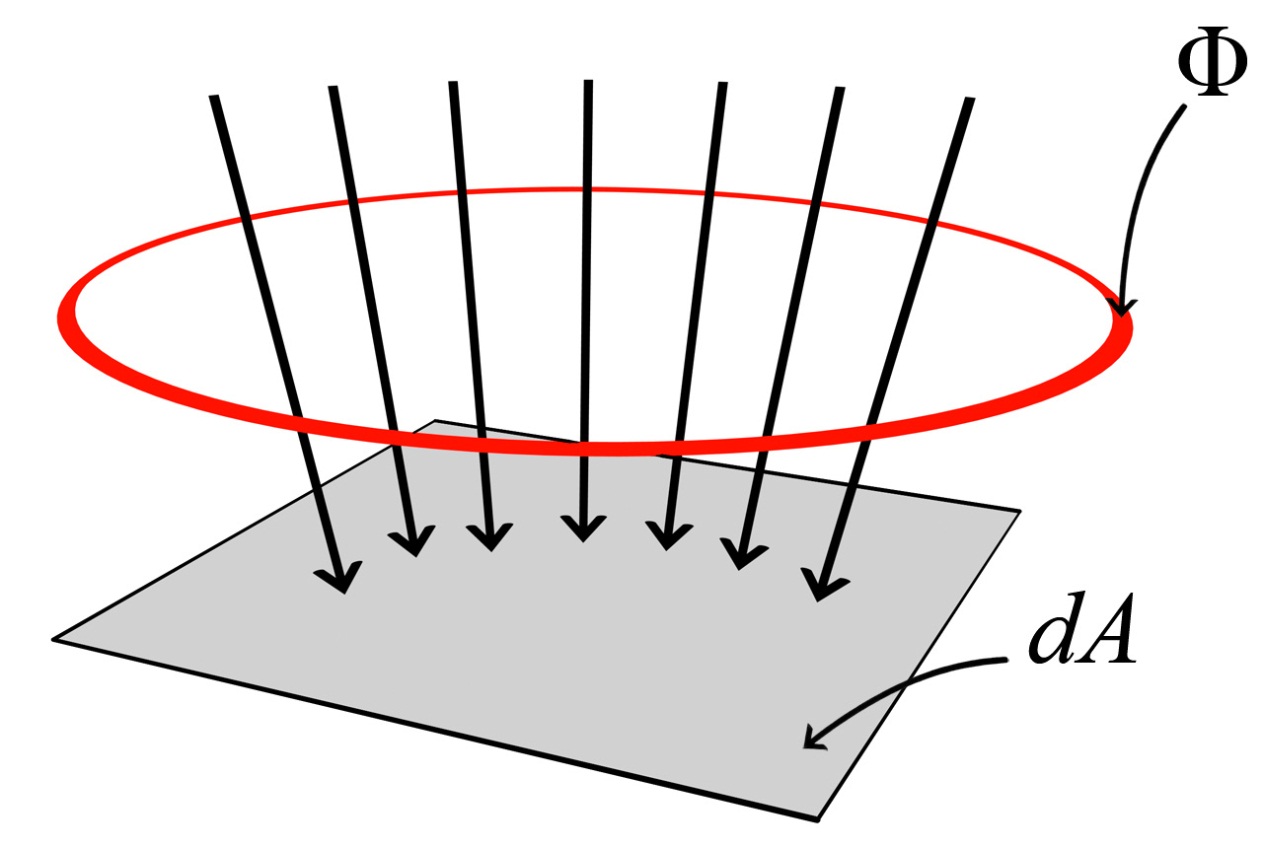 放射束とは?
光エネルギーの時間微分(radiant flux)
単位 W(ワット) = J/s
Qは光のエネルギー(放射エネルギー J)を表す
レンダリングとは
スクリーン(センサー)のピクセルに入射する光のエネルギーを求めるということ
または眼の網膜細胞に入射する光のエネルギーを求める
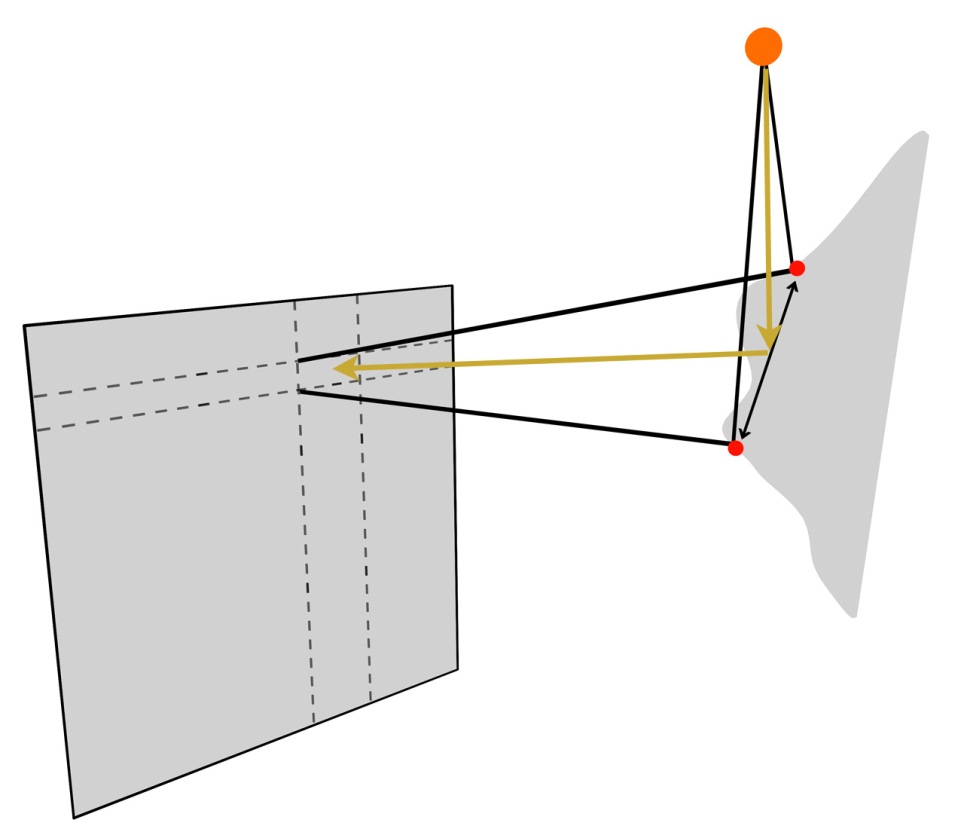 求めてみる
ピクセルに到達する放射輝度L(x,w)は既知とすると
60fps動作のフレーム(時間)tのレンダリングは
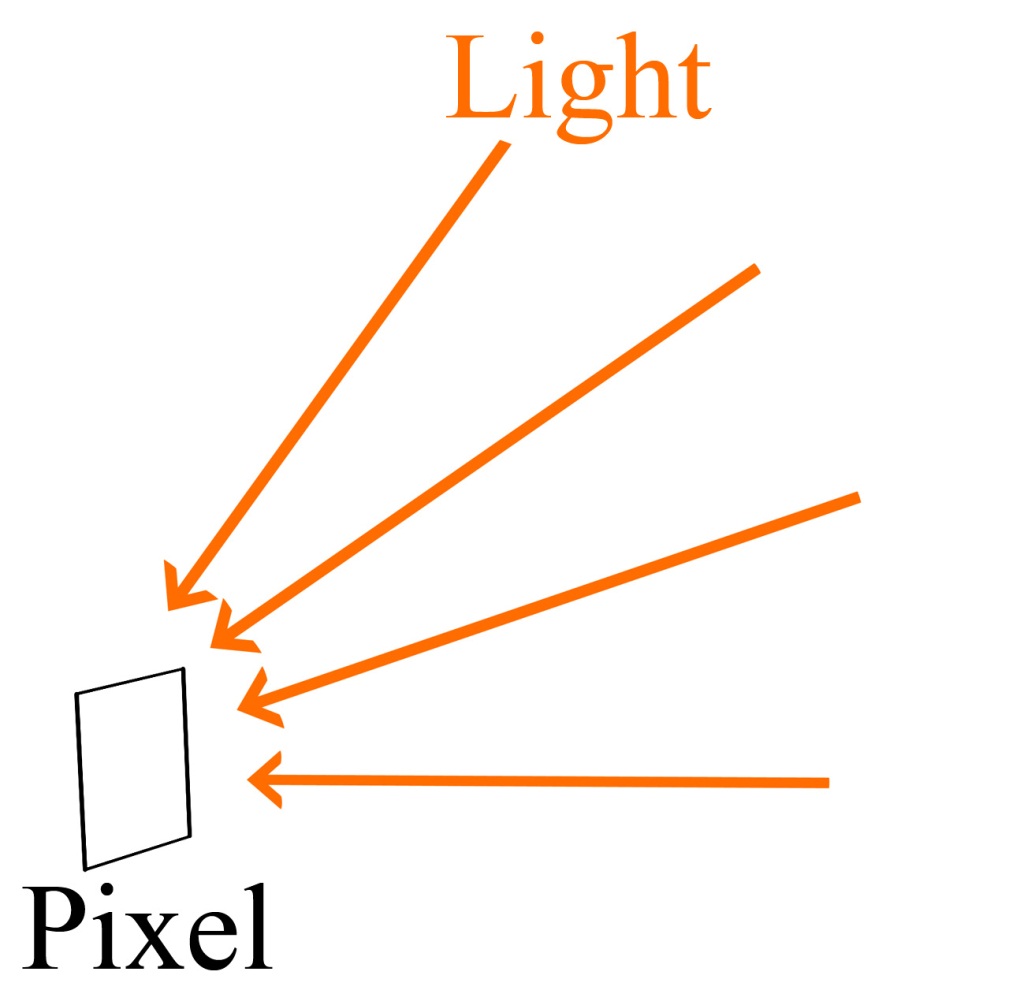 L(x,w)
求めてみる
放射輝度から放射照度を求める
半球方向から入射する光(放射輝度)をすべて積分
放射照度から放射束を求める
pixelの領域に集まる光(放射照度)をすべて積分
放射束から放射エネルギーを求める
絞り
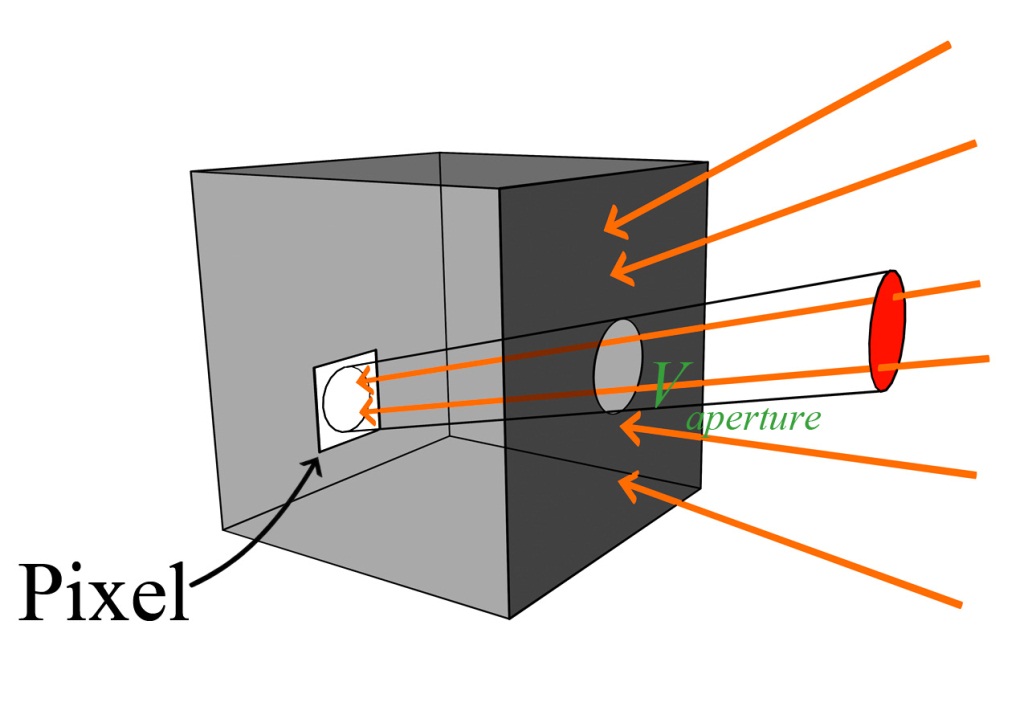 このままだと半球方向から入ってくる光の総和なので映像がボケてしまう
絞りを導入する
1(xにおけるw方向が絞りの内側の場合)
0(xにおけるw方向が絞りの外側の場合)
代入する
絞りを考慮しない
一般のリアルタイムレンダリングでは絞りを考慮しない
はw方向とxから仮想の絞りの中心への方向が一致したときに1になるディラックのデルタ関数
絞りを考慮すると… (同じ光源の強さなら)
映像をシャープにしたい場合は絞りを小さく(でも映像は暗く)
映像を明るくしたい場合は絞りを大きく(でも映像はボケてしまう)
レンズ
レンズを導入
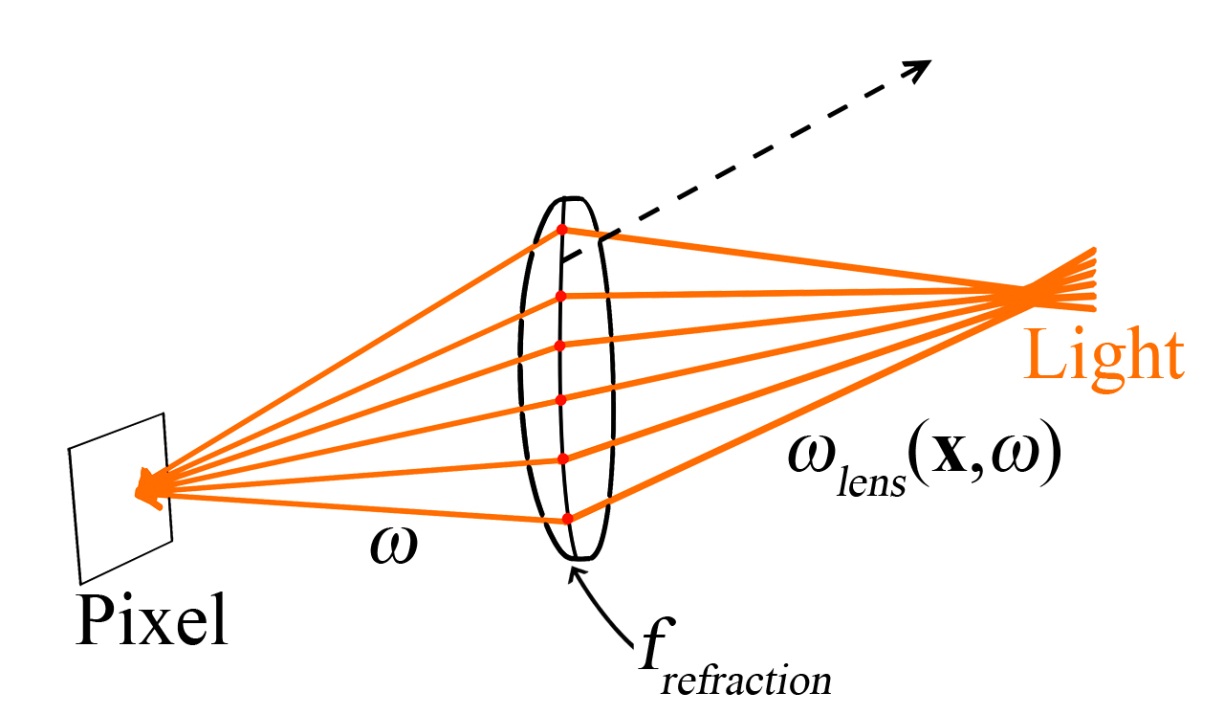 frefractionはw方向を別の方向のwに変換する(曲げる)薄レンズ効果を表す関数
出射する放射輝度を求める
ある地点xにおいてw方向に放射される放射輝度
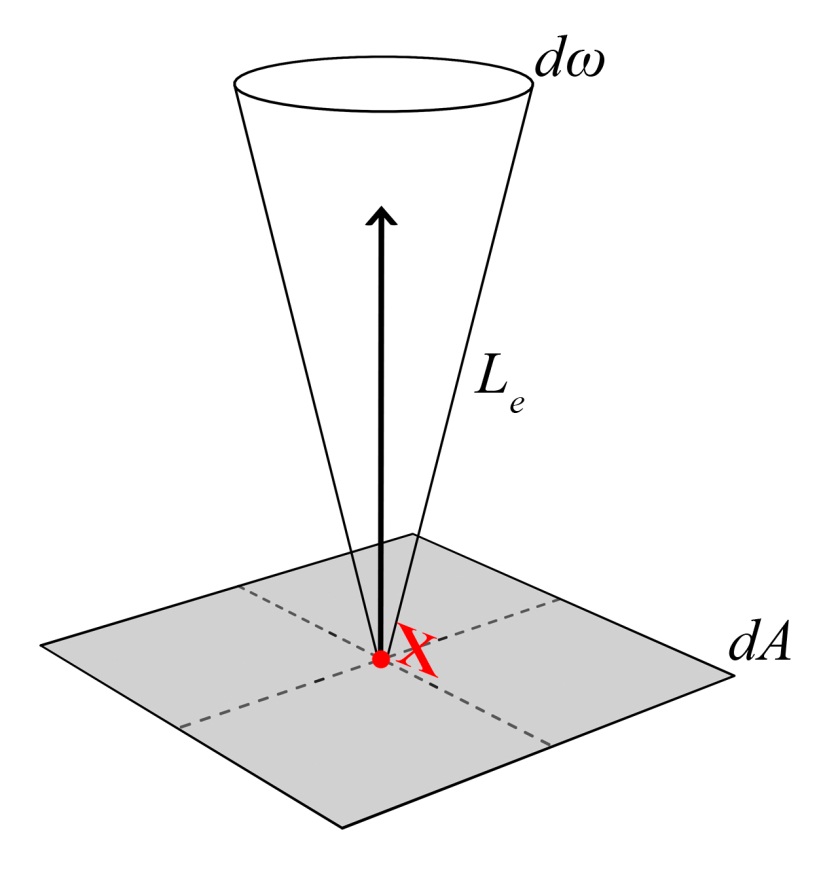 x地点が自ら発光している光の量のうちw方向に放射している量
出射する放射輝度を求める
ある地点xにおいてw方向に反射される放射輝度
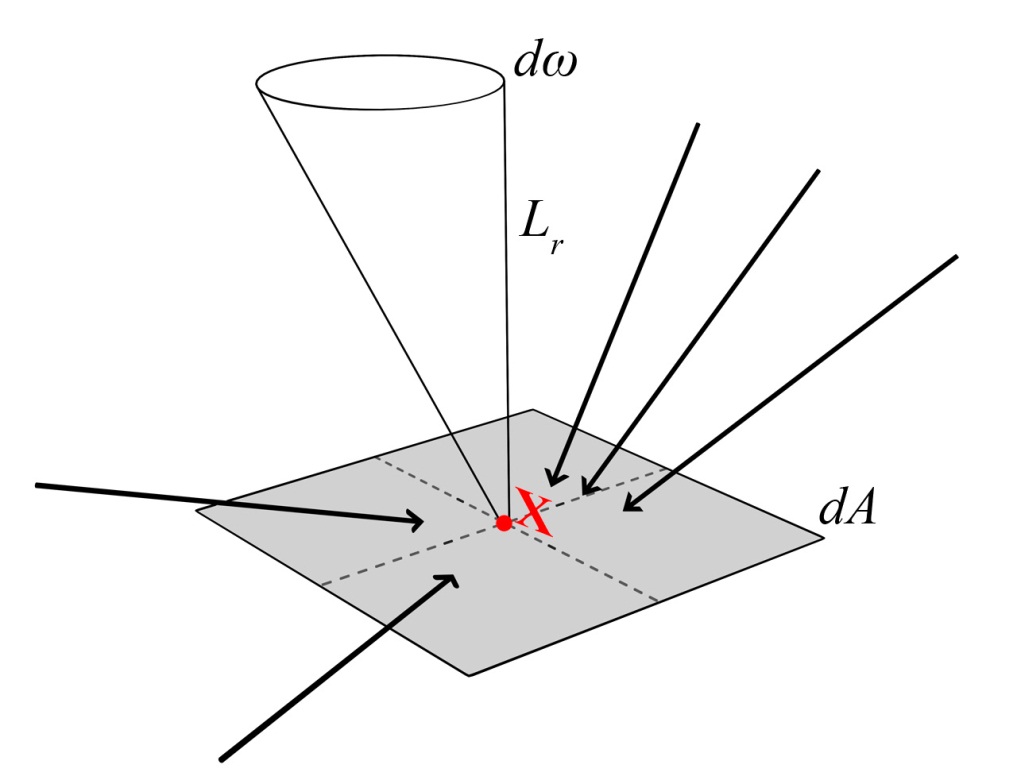 x地点に入射してきた光の量のうちw方向に反射している量
つまり
ある地点xにおいてw方向に出射する光(放射輝度)
=
x地点が自ら発光している光の量のうちw方向に放射している量
+
x地点に入射してきた光の量のうちw方向に反射している量
Le(自己放射)を求める
お好きなように
自ら放射しているので何らかの関数で表現
テクスチャ?
アニメーションカーブ?
照明モデル?
光源を表している
Lr(反射)を求める
x地点に入射した光がw方向に反射した光の総量
入射した光?
反射はどのように行われる?
?
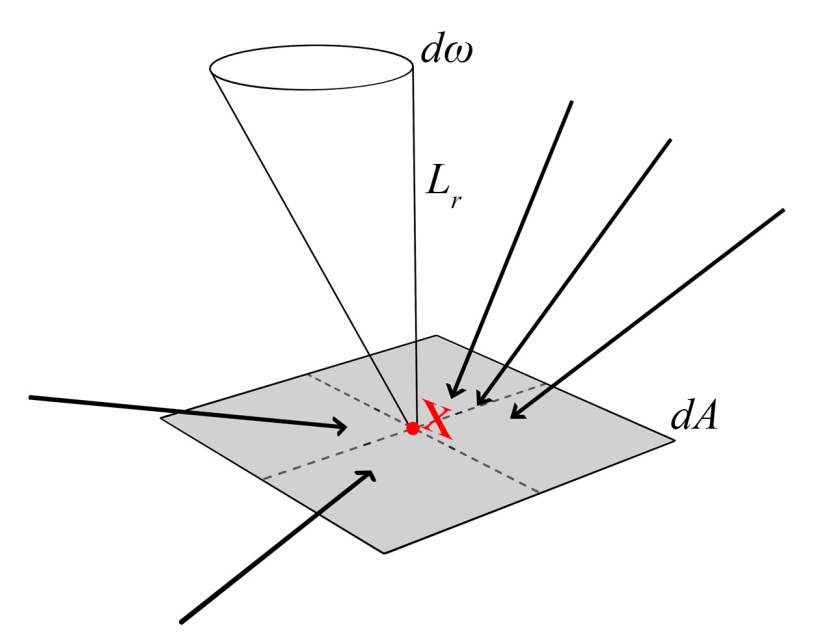 Lr=…
光の入射方向w’を法線を中心とした半球上で積分
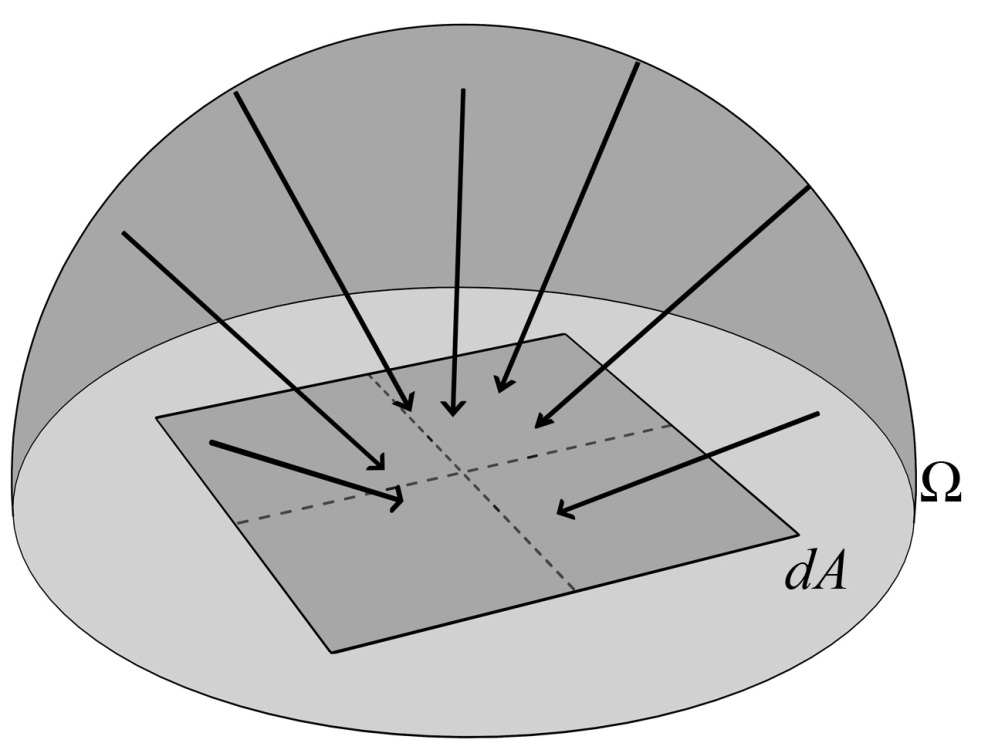 Lr=…
x地点におけるw’方向からの光の入射量(放射輝度)
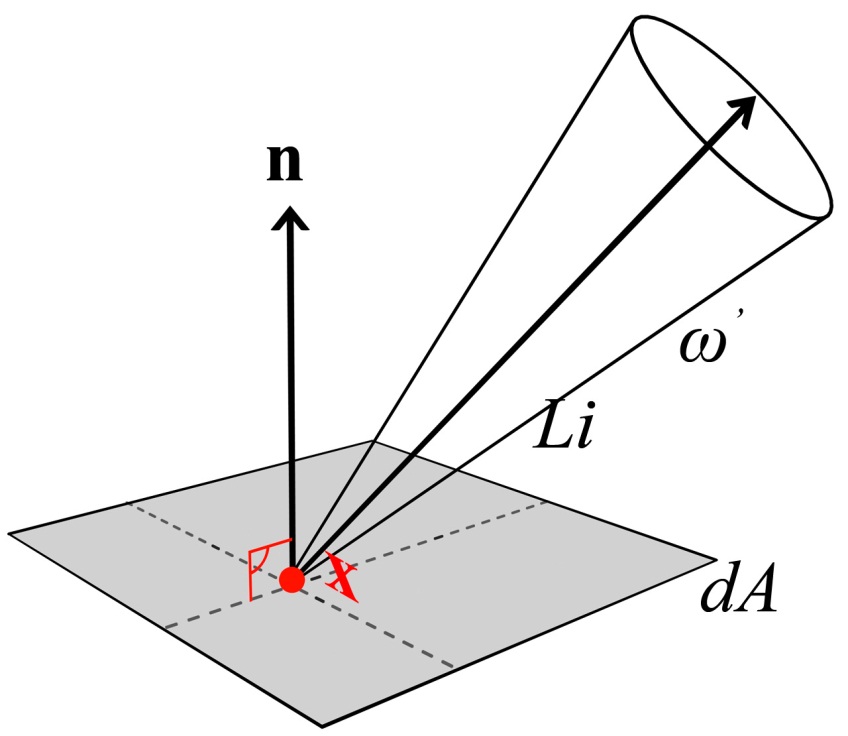 x地点における光の入射量に対する幾何効果(nはxにおける法線)
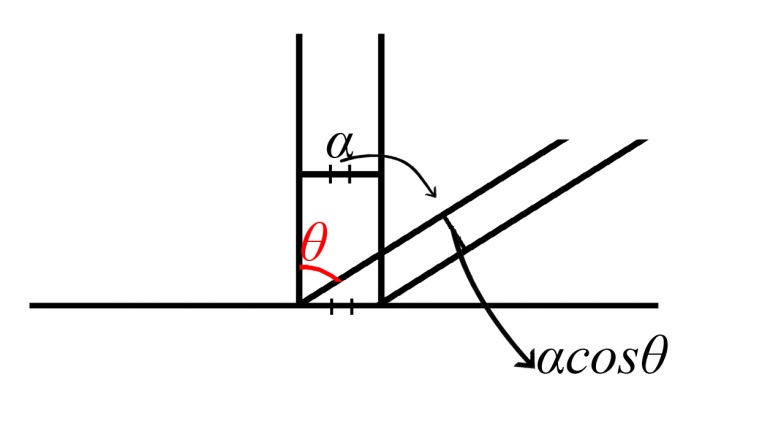 Lr=…
x地点におけるw’方向からの入射した光の量とw方向へ反射した光の量の比をあらわす関数
=
双方向反射分布関数(Bi-directional Reflectance Distribution Function, BRDF)
BRDFとは?(1)
両辺をw’で微分
移項する
BRDFとは?(2)
Liに放射輝度の定義を代入
整理
なので
というわけで…
x地点におけるw’方向からの入射した光の量(放射照度)とw方向へ反射した光の量(放射輝度)の比をあらわす関数
w方向に反射する放射輝度
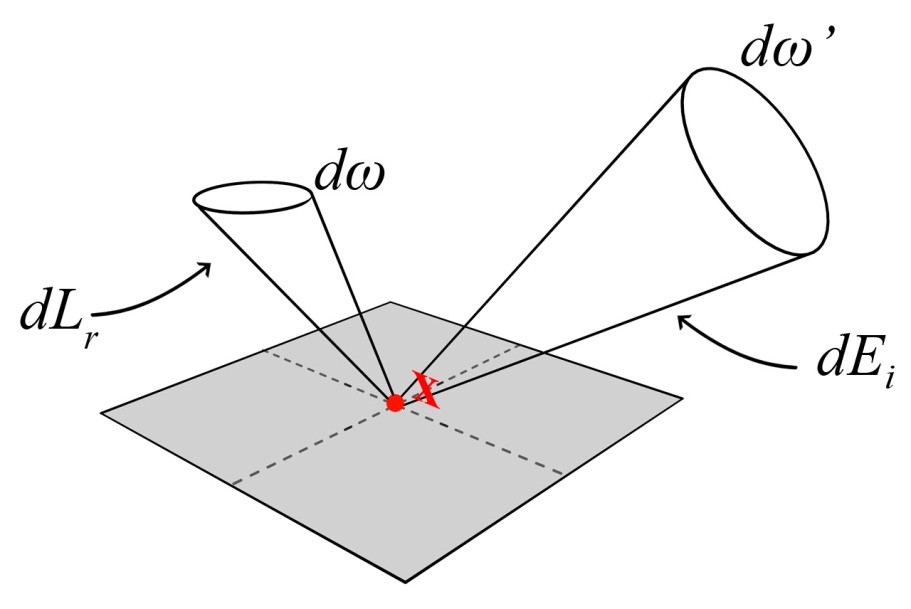 w’方向から入射する放射照度
BRDFを使うと
とある位置xにおいて
(ある波長lにおいて)
とある方向(w’)から
光が入射してきたときに
とある方向(w)へ
反射する光の量が得られる
BRDFの物理的制約その1
すべてのw’において
エネルギー保存則
反射した光の総和が入射した光の量を超えてはいけないという法則
"Practical Implementation of physically based shading models at tri-Ace" SIGGRAPH 2010
BRDFの物理的制約その2
ヘルムホルツの相反性(reciprocity)
入射した方向と反射した方向を入れ替えても反射率は同じであるという法則
Reciprocityの検証(1)
Ad-hoc Blinn (1)だと?
シェーディングモデルで記述すると
LとEを入れ替えると
Reciprocityの検証(2)
Ad-hoc Blinn (2)だと?
シェーディングモデルで記述すると
LとEを入れ替えると
レンダリング方程式を解く
両辺に再帰的に放射輝度値が含まれているので解析解を求めるには無限級数の解を求めることが必要
近似解を求める代表的なアルゴリズムパストレーシングなど
Lambertで解いてみる(前提条件)
BRDF
(Lambert)
x   : シェーディングしている座標(位置)
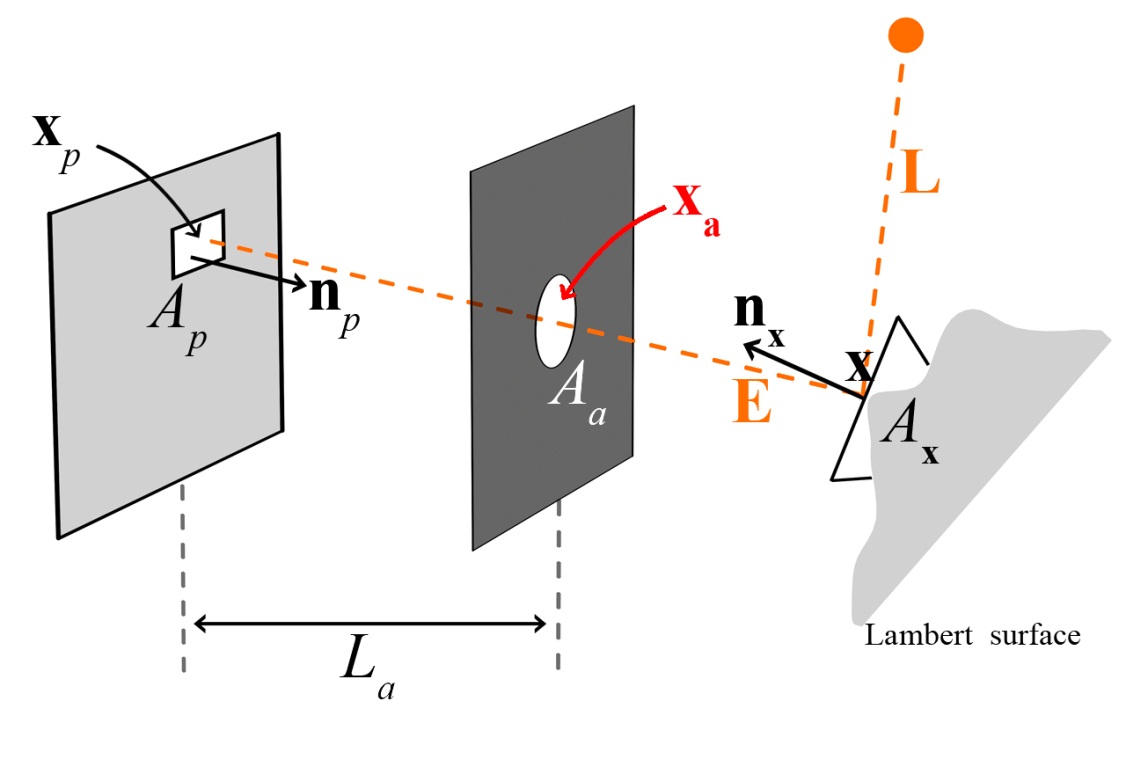 xp : センサーのピクセルの座標
xa : 絞りの座標
nx : xにおけるサーフェースの法線
np : xpにおけるセンサーの法線
Ap: センサーのピクセルを表す領域
Ax: xにおけるシェーディング領域
Aa: 絞りの領域(面積)
La: センサーから絞りまでの距離(焦点距離)
(視線ベクトル)
(ライトベクトル)
Lambertで解いてみる(1)
BRDFをレンダリング方程式に代入
自己放射は考慮しない
Liに放射輝度の定義を代入
式を整理する
xから反射される放射輝度を求める
…式(1)
Lambertで解いてみる(2)
センサーのピクセルに入射する放射束を求める
…式(2)
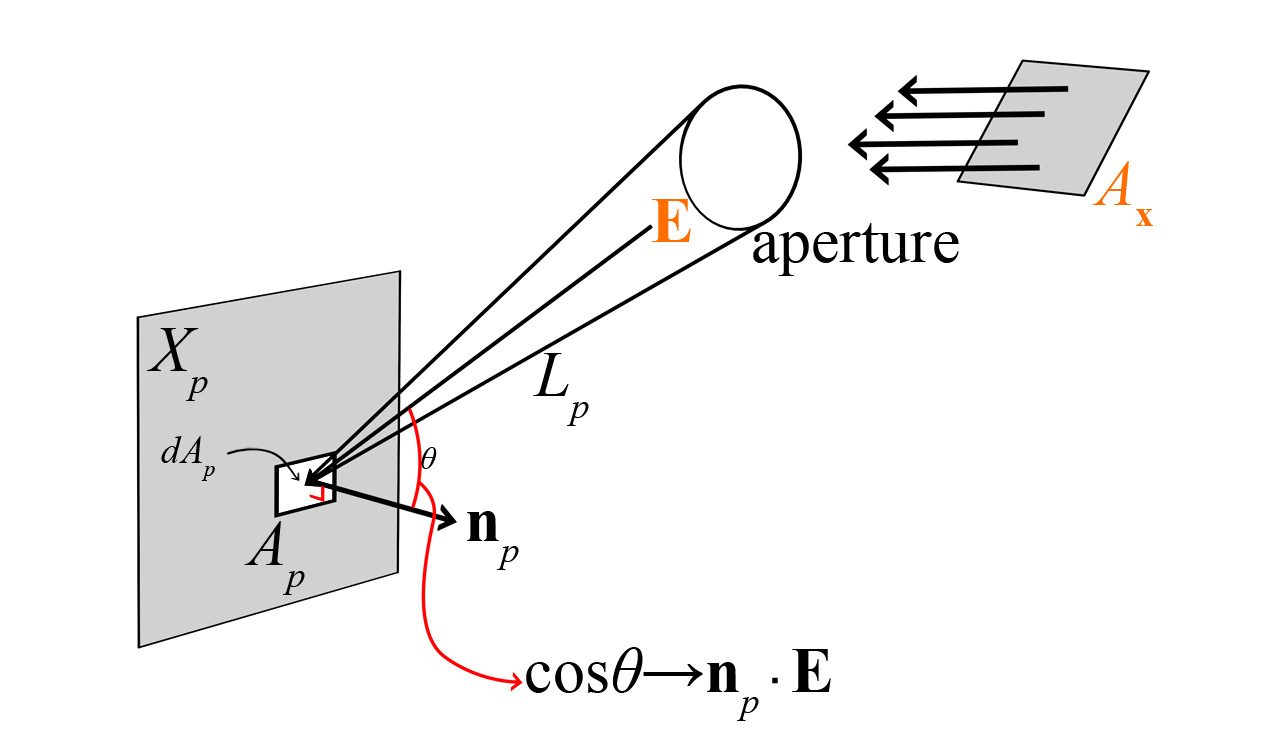 Lambertで解いてみる(3)
ところで…
…式(3)
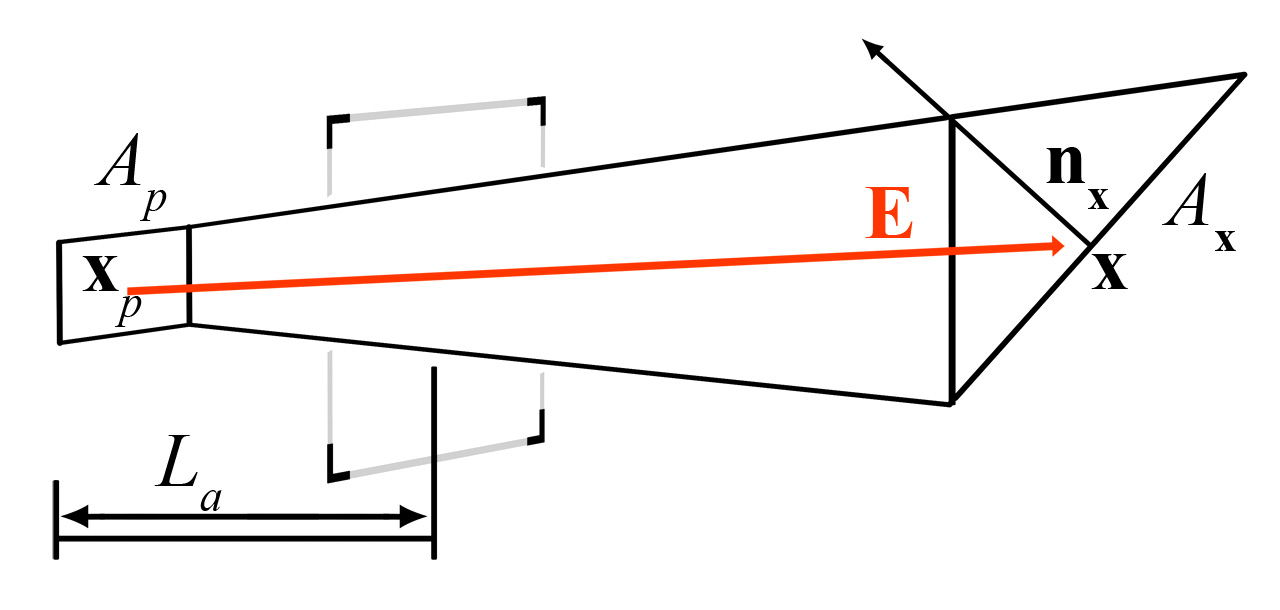 dAxはピクセルの範囲dApをxの位置に投影した領域を表すので
Lambertで解いてみる(4)
さらに
…式(4)
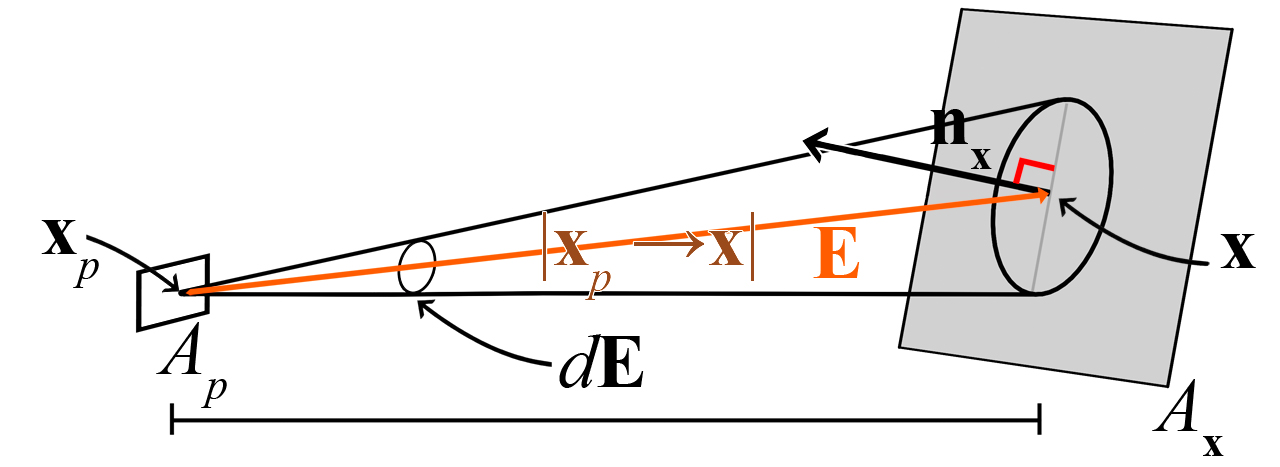 dEはxから見たdAxの範囲を表す立体角になるので
Lambertで解いてみる(5)
式4
式1
式3
各式を式(2)に代入する
式2
整理する
Lambertで解いてみる(6)
整理された式
La2は定数なので
…式(5)
Lambertで解いてみる(7)
ところで…
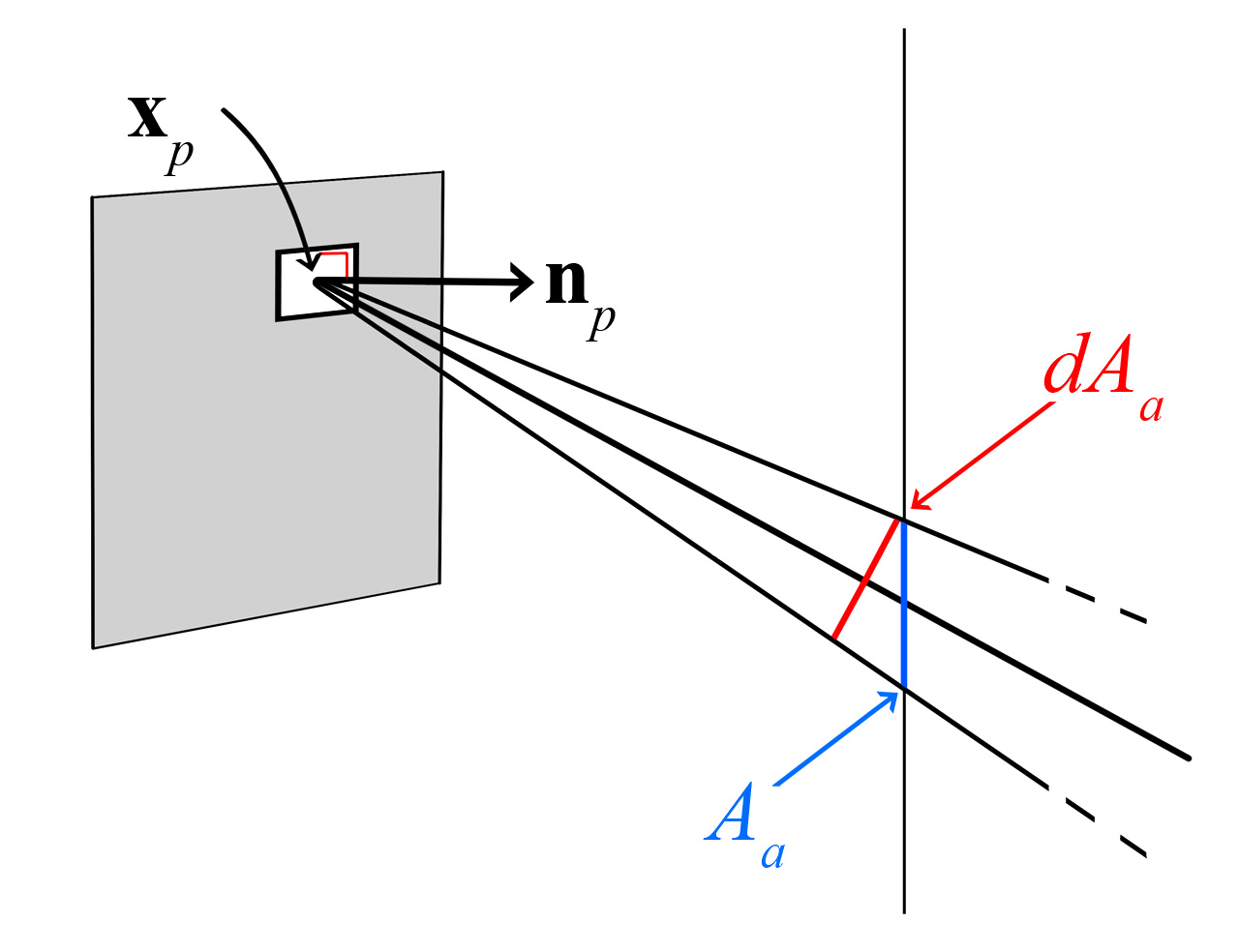 ピクセルから視線方向に見える絞りの領域(dAa)は視線ベクトルに直交する領域になるので
Lambertで解いてみる(8)
式(5)の一番内側の積分に代入する
式(5)
整理する
Lambertで解いてみる(9)
整理された式
さらに整理する
Lambertで解いてみる(10)
最終的に求まった式
この式の意味は?
式の意味
光の強さは視線ベクトルとピクセルの法線の内積の4乗に比例する(コサイン４乗則)
ピクセルの明るさはx(Ax)に入射した放射照度に比例する
光を受け取る量はピクセルの面積に比例する
光の強さは絞りの面積に比例する(F値と明るさの関係)
光の強さは視線に依存せず１/pになる(Lambertian)(物理的に正しいという意味ではない
LambertはDiffuse面の大胆な近似であることに注意)
(コサイン4乗則その他によるものは除外している)
絞りの大きさが同じであればセンサーから絞りの距離の二乗に明るさは反比例する
(焦点距離とF値の関係)
シェーダで解く
リアルタイムレイトレーシングは現行ハードでは現実的ではない
部分的には使用可能
ディフューズのみ
Point-Based Global Illumination
Screen-Space Photon Mapping
Precomputed Radiance Transfer系
など
ではラスタライズ+シェーダで解くとは…?
シェーダにおける放射輝度
シェーダでどのように入射放射輝度を扱う?
半球方向から降り注ぐ放射輝度の関数
テクスチャ?
放射輝度テクスチャ(radiance texture)とはどのようなものか?
Radiance Texture
各テクセルに放射輝度を格納したテクスチャ
x(位置)に3次元,w(方向)に2次元必要なのでそのままだと5次元テクスチャが必要になってしまう
光源は無限遠に存在すると仮定すると…?
Radiance Environment Map
放射輝度を格納した環境マップ
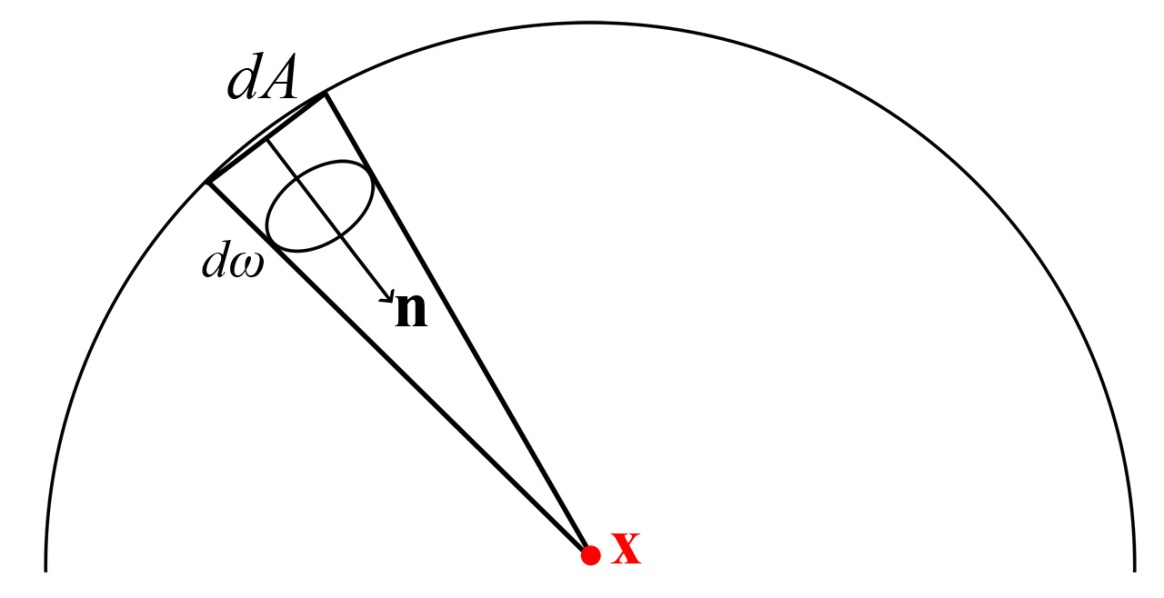 ∞
入射光がレンダリング位置に依存しなくなるためxを考慮する必要がなくなる
放射面が(環境)球の内側で常に中心を向いているのでcosq はいつも1になる
この放射輝度環境マップとレンダリング方程式を利用してレンダリングを行ってみる
REMを作成する(1)
放射輝度マップをキューブマップで作成してみる
通常の平面(投影面)にレンダリングしたものを球面にレンダリングしたものと考えたい
通常のリアルタイムラスタライズレンダリングでは放射エネルギーまたは放射束をレンダーターゲットに格納していない
シェーディング点で計算された放射輝度をそのまま格納している
REMを作成する(2)
放射輝度マップをキューブマップで作成する
もともと放射輝度レンダーゲットならそのままキューブマップ化すればよい
離散化
REMを作成する(3)
環境マップは常に球の中心を照らしているので放射面(DA)の法線(n)とwの方向は一致する
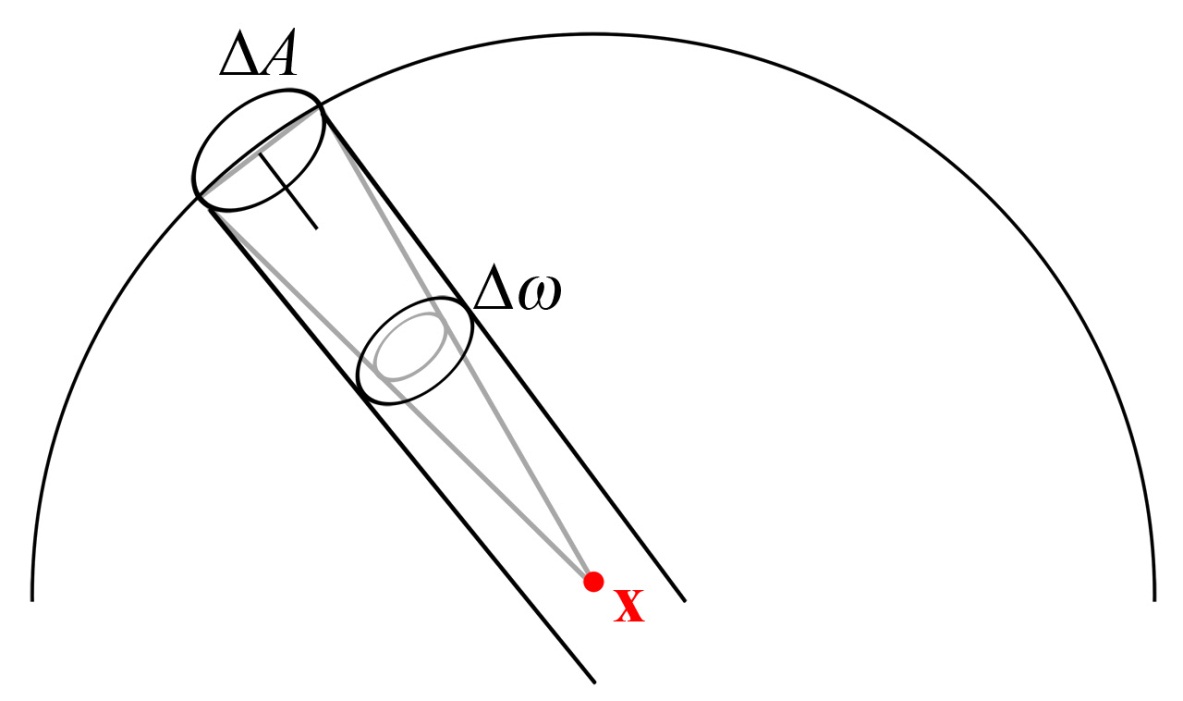 立体角はDAに等しくなる
DAはキューブマップテクスチャの1テクセルを表す領域
DAを求める
レンダリング方程式における入射光はシェーディング点(x)を中心とした半球上からそそぐので
キューブマップの各テクセルは(半)球上のテクセルに対応する
DAはキューブマップの各テクセルを球に投影した球面四角形の面積に一致する
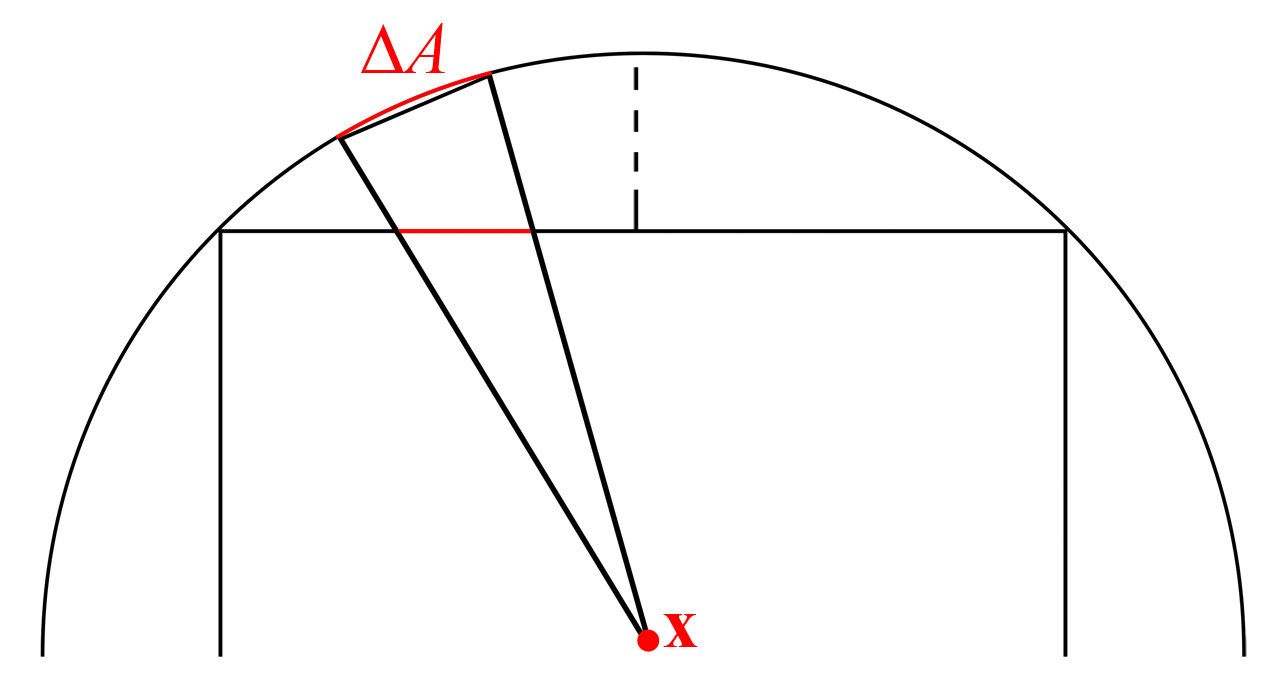 REMを利用したレンダリング(前提)
以下の前提を行います
入射光
BRDF
(Lambert)
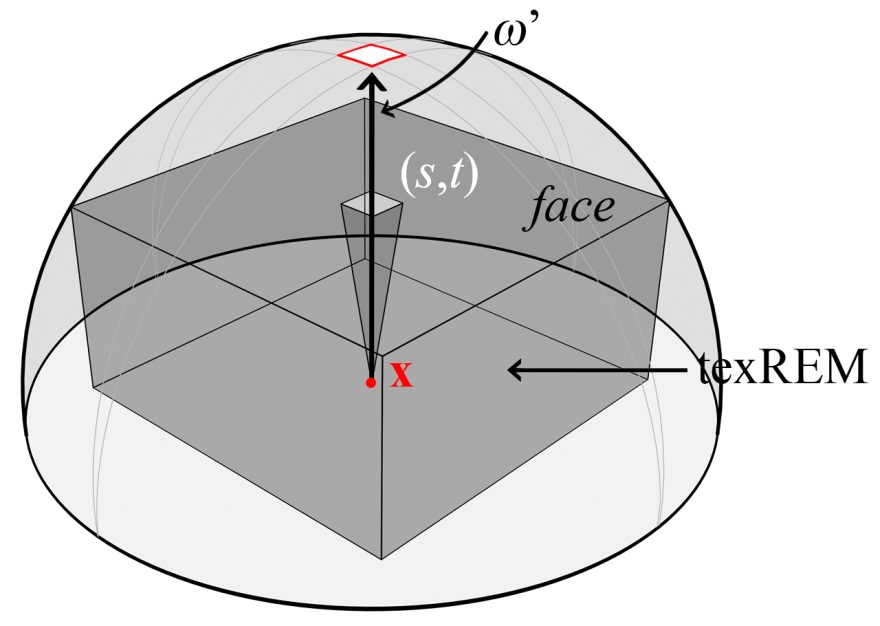 自己放射なし
キューブマップ上の座標face,s,tを球面上に投影するとw’が求まる
REMを利用したレンダリング(1)
レンダリング方程式に代入
なし
REMを利用したレンダリング(2)
離散化すると
texREMの定義を代入すると
REMを利用したレンダリング(3)
ところで環境マップによるライティングでは
整理する
REMを利用したレンダリング(4)
この放射輝度を利用して
ピクセルに入射する放射束をレンダリング方程式を利用して計算する
この放射輝度をそのままピクセルに格納して通常のレンダリングと同じように扱う
Irradiance Environment Map
この式は放射照度 (Irradiance)を求めている?
…似ている?
IEMの生成
つまりIrradiance Environment Mapを利用すると(1/p)を乗算すればLambertのDiffuse面のレンダリング方程式を1iteration分解くことができる
最適化
レンダリング方程式の求解は負荷が高い
微分方程式を多次元に解く必要がある
何重もの多重ループ
解像度も高い
計算量がG,Tのオーダー
リアルタイムのために計算量を激減させたい
大胆な近似
物理的正確性を多少犠牲にして(not physically perfect)
物理的正確っぽい見た目(physically plausible)
積分の分解
積分を分解できないか?
=
≠
積分の最適化
フーリエ変換(畳み込み定理)を利用する
畳み込み演算(2関数の積の積分)に対して

それぞれの関数にフーリエ変換を行うと

畳み込み演算のフーリエ変換はフーリエ変換された関数の積になる
畳み込み定理
畳み込み定理の利点
FFT(高速フーリエ変換)を利用できるのでうまく使えば劇的に高速化できる
Spherical Harmonicsは球面フーリエ変換と言えるのでレンダリングに利用しやすい
うまく使わなければFFT, IFFTの分だけかえって遅くなる
とはいえこれを利用してレンダリング方程式をリアルタイムに解くには現行ハードウェアではまだまだ負荷が高い
基底変換
基底変換を利用する



直交変換を利用すればさらに計算量低減
不必要な係数を減らせばもっと計算量低減
でもまた低周波のみ?
PCAなど利用?
いわゆるPRT系
「ゲームプログラマーのための初級PRT」  CEDEC 2006
もっと大胆に
結局


って本当にダメ?
これがどのケースでそれなりの近似になり得るか考えてみる
検証(1)
?
離散で考えてみると
?
検証してみる
検証(2)
と置いて
を調べてみる
検証(3)
第1項
第2項
= ?
検証(4)
なんかあまりいい感じではない
第1項(分解された式)をnで割ればいい感じ?
整理すると
結論
この式が誤差になるので式の値が0に近ければ近いほどよい近似になる
うまく使えばよい近似になる
誤差の発生を理解する
あとは見た目でground truthと比べて問題ないと判断できれば
まとめ
レンダリング方程式を利用すると物理的に正しいレンダリングを自然に行うことができる
最終的な積分はコード上で行うので
求めたい状況を正しく数式化できれば良い
必要な計算は易しい
求めるハードウェアの要件に合わせた近似で最適化
場合によっては大胆で割り切った近似
謝辞
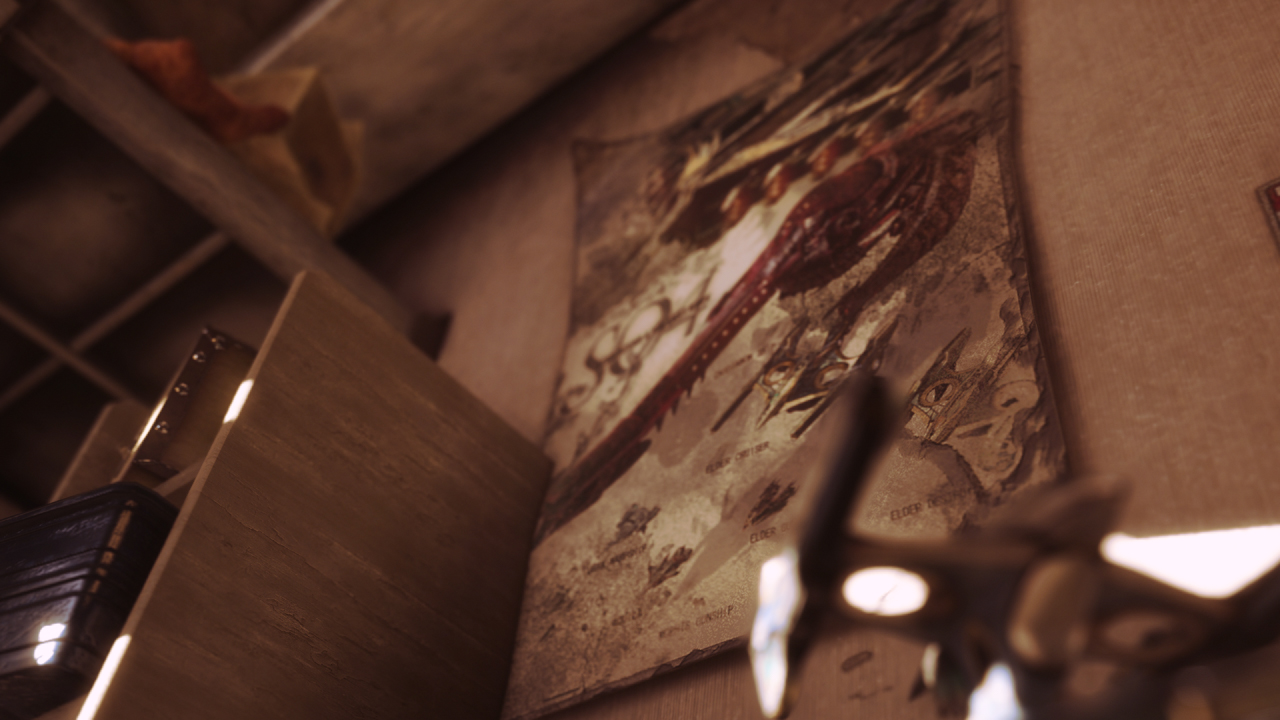 (株)トライエース 研究開発部
庄子 達哉
河野 慧一
石井 聡
大嶋 貴史
ご質問は?
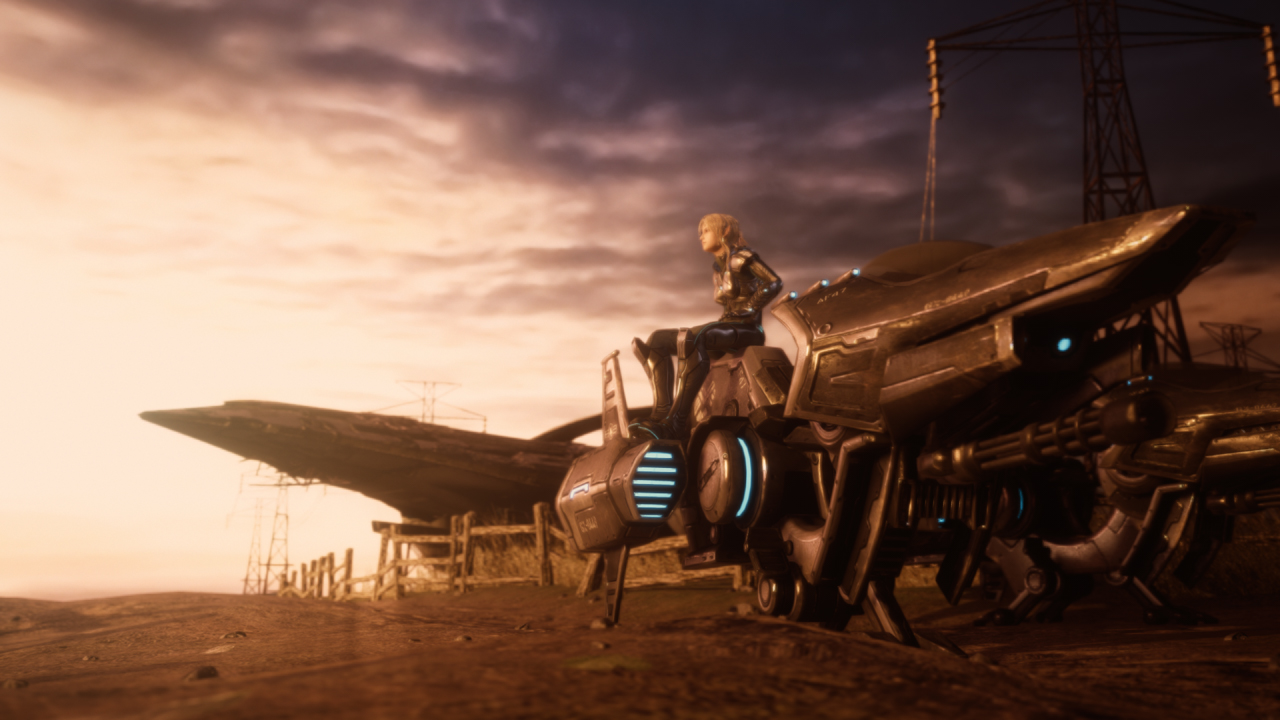 http://research.tri-ace.com